Was gehört in euer Pitch Deck?
Auf der nächsten Slide findet ihr neun Themenblöcke, an denen ihr euch beim Aufbau eures Pitch Decks orientieren könnt.
Idealerweise deckt euer Pitch Deck mindestens acht von neun dieser Punkte ab – so seid ihr bestens vorbereitet!

Wir freuen uns auf eure Ideen und drücken euch jetzt schon die Daumen!
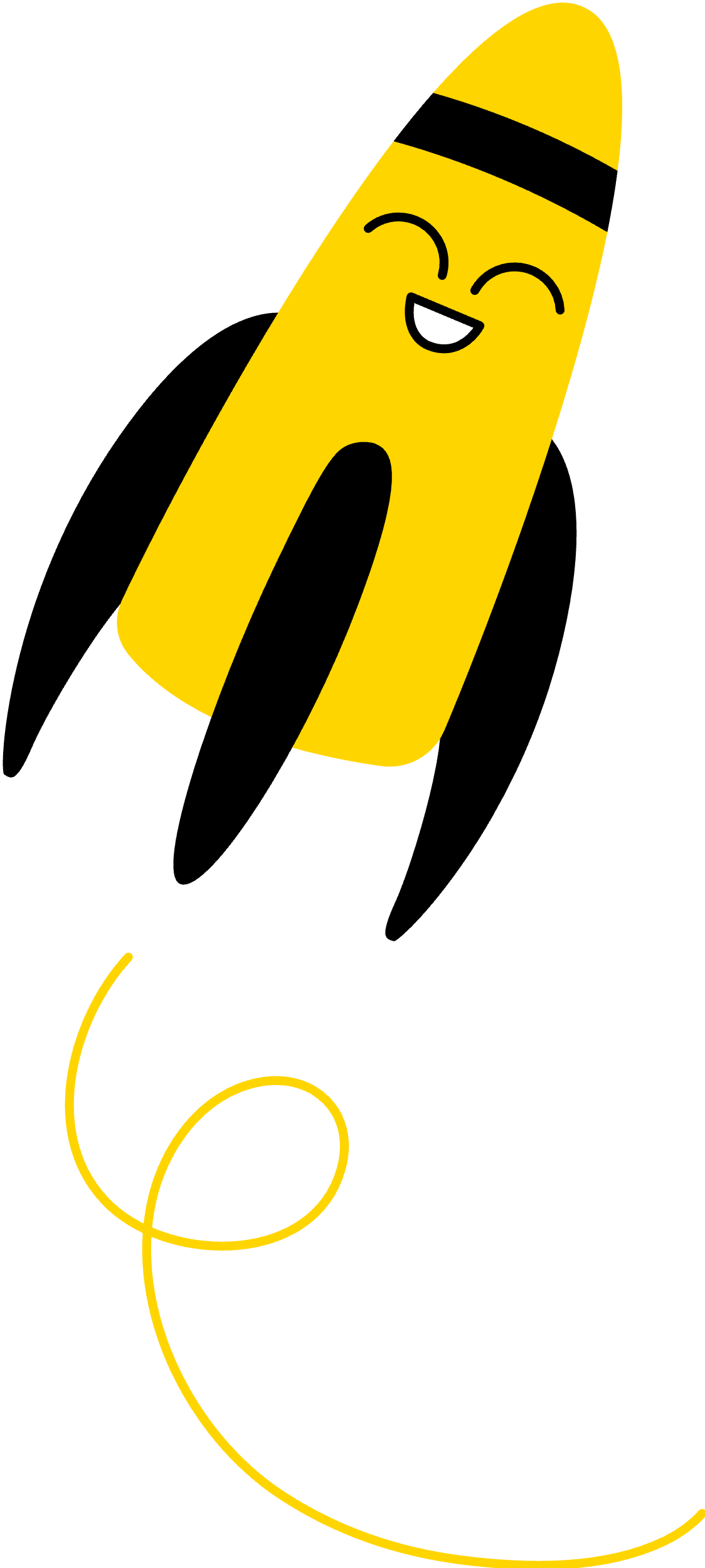 Was gehört in euer Pitch Deck?
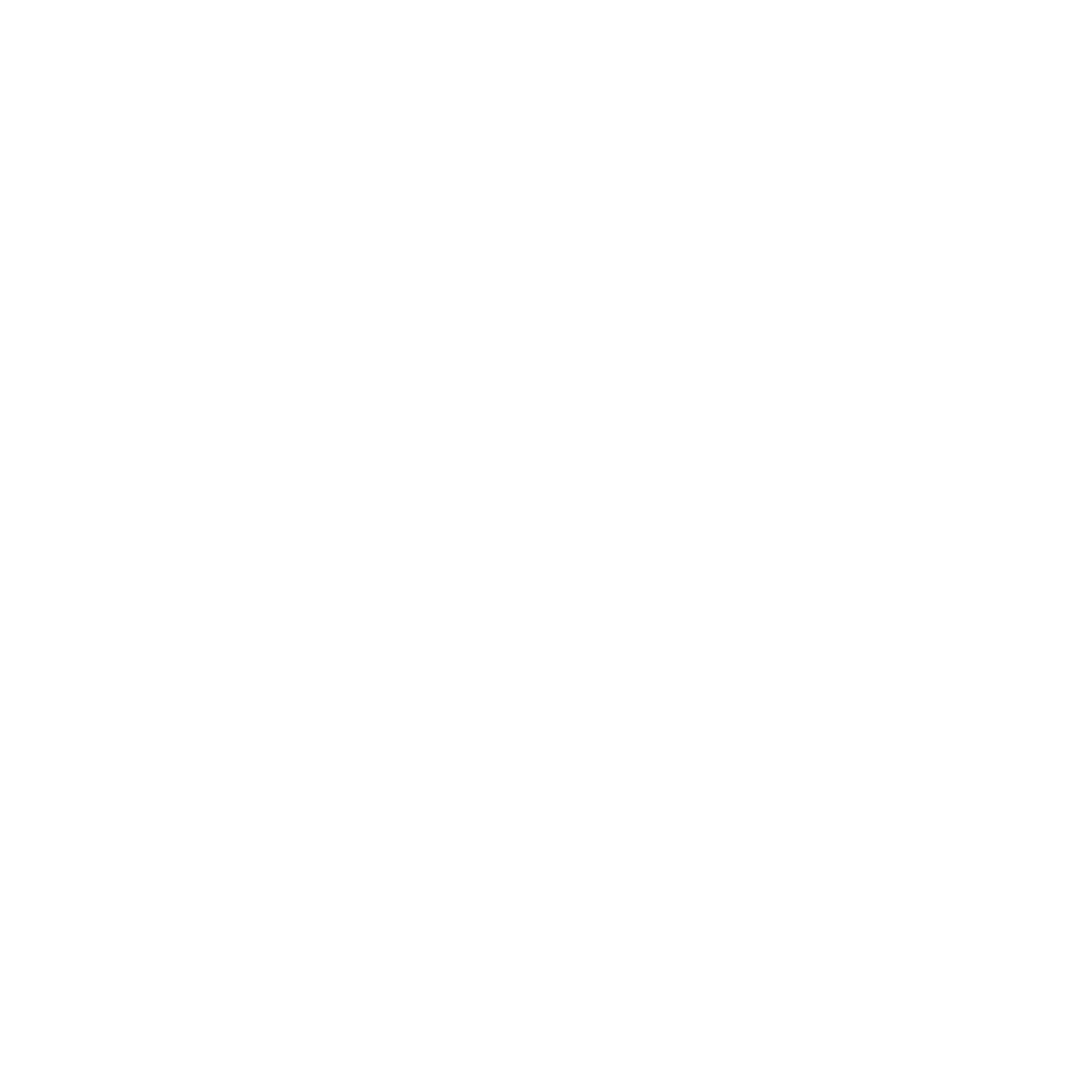 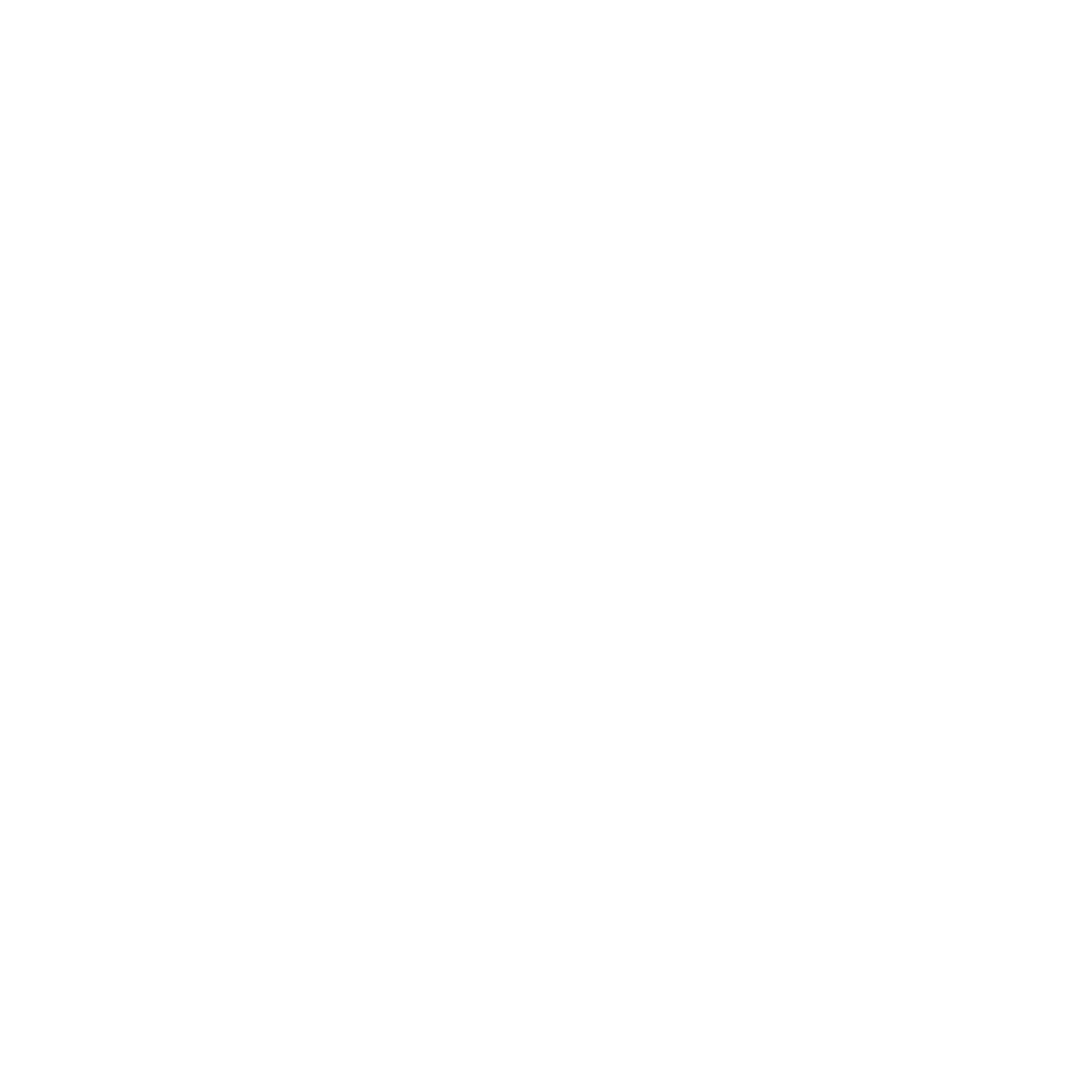 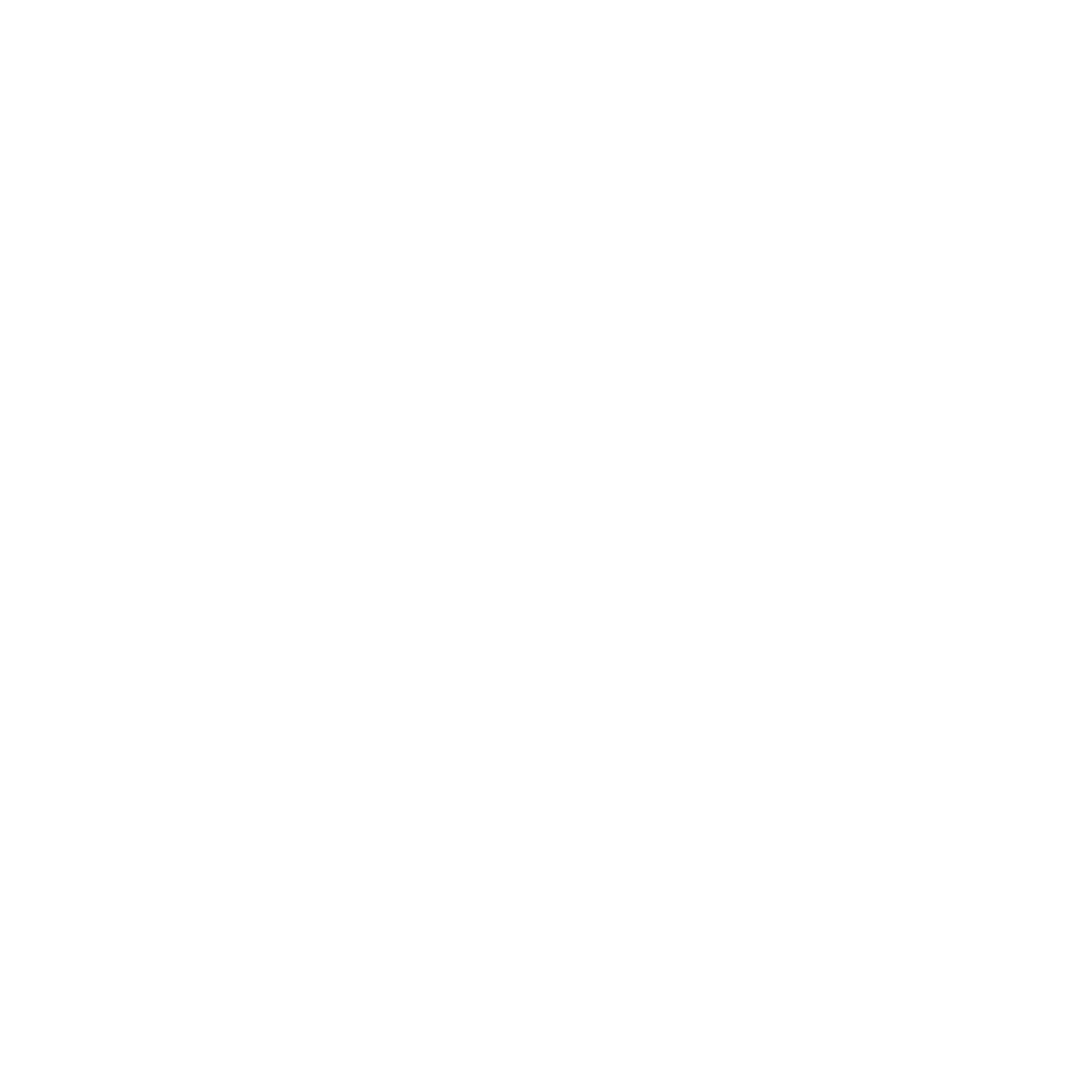 Problem
Lösung
USP
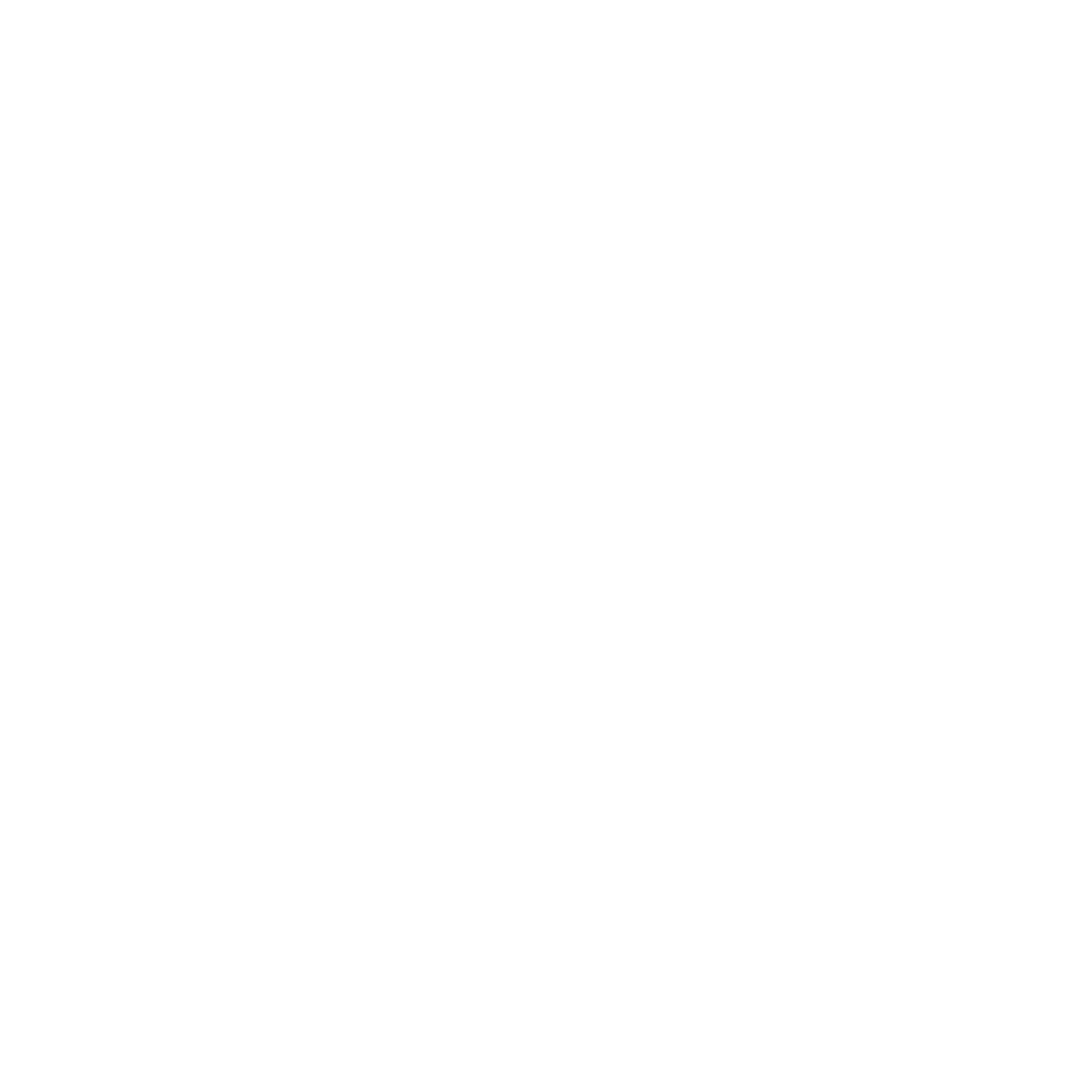 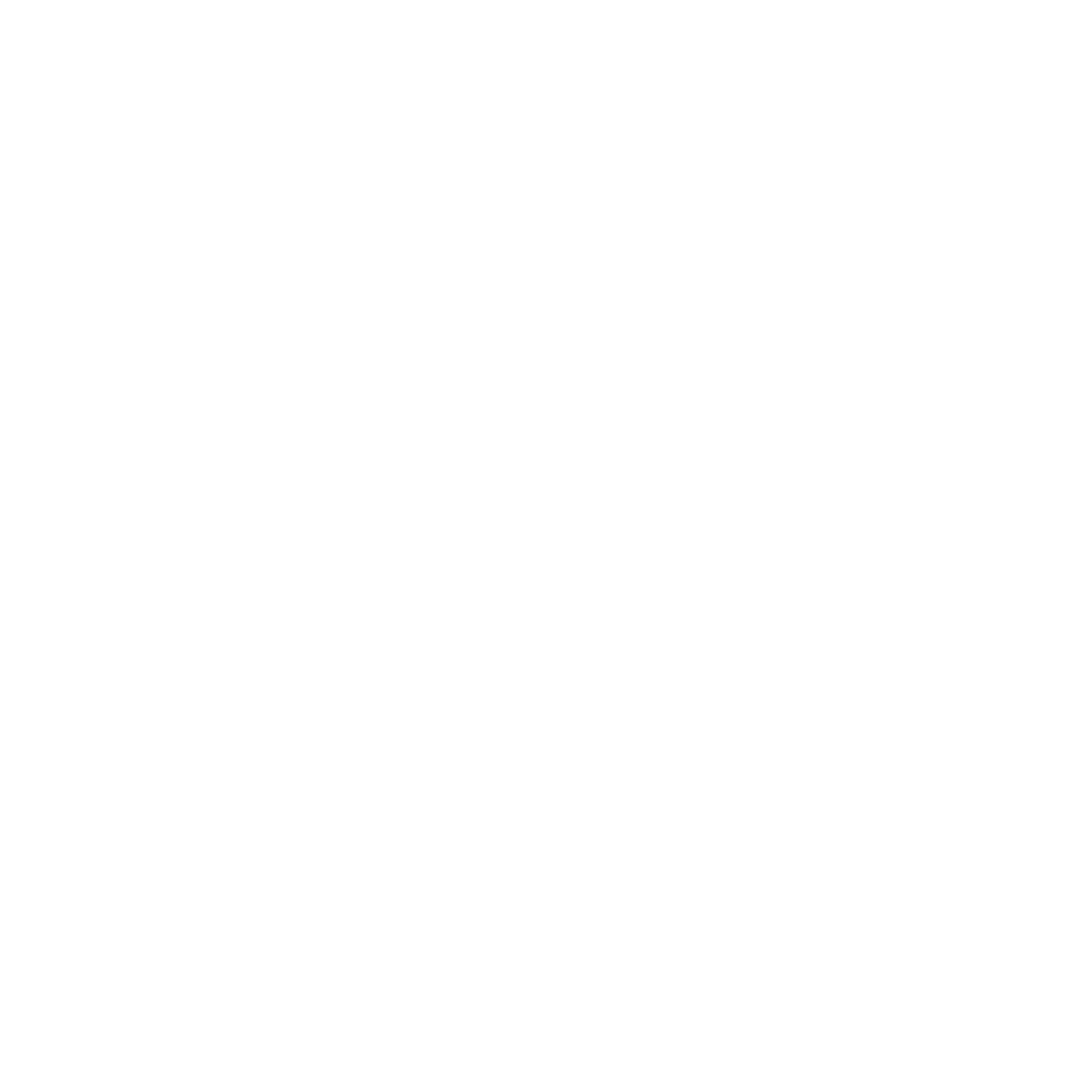 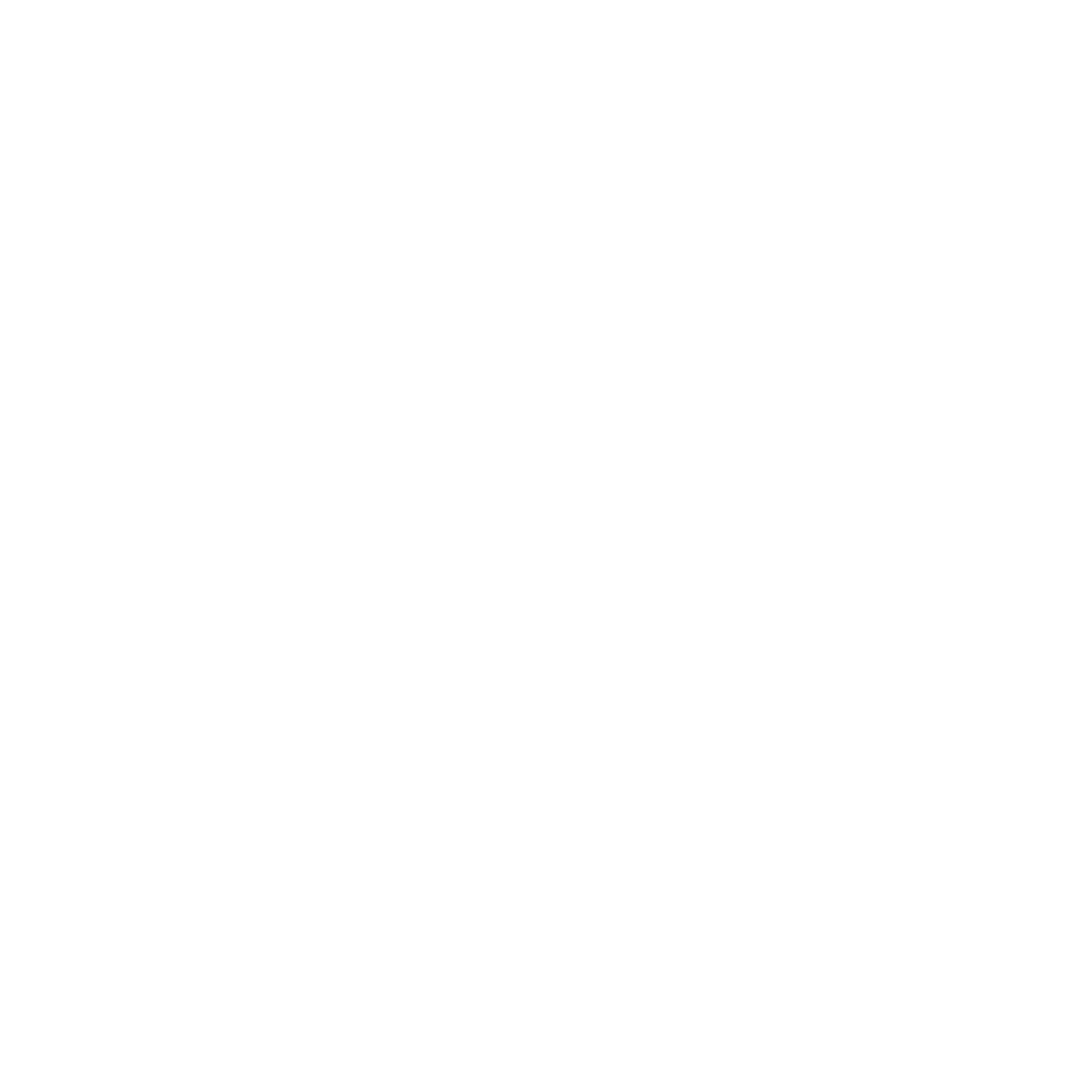 Business Model
Marktangaben
Wettbewerb
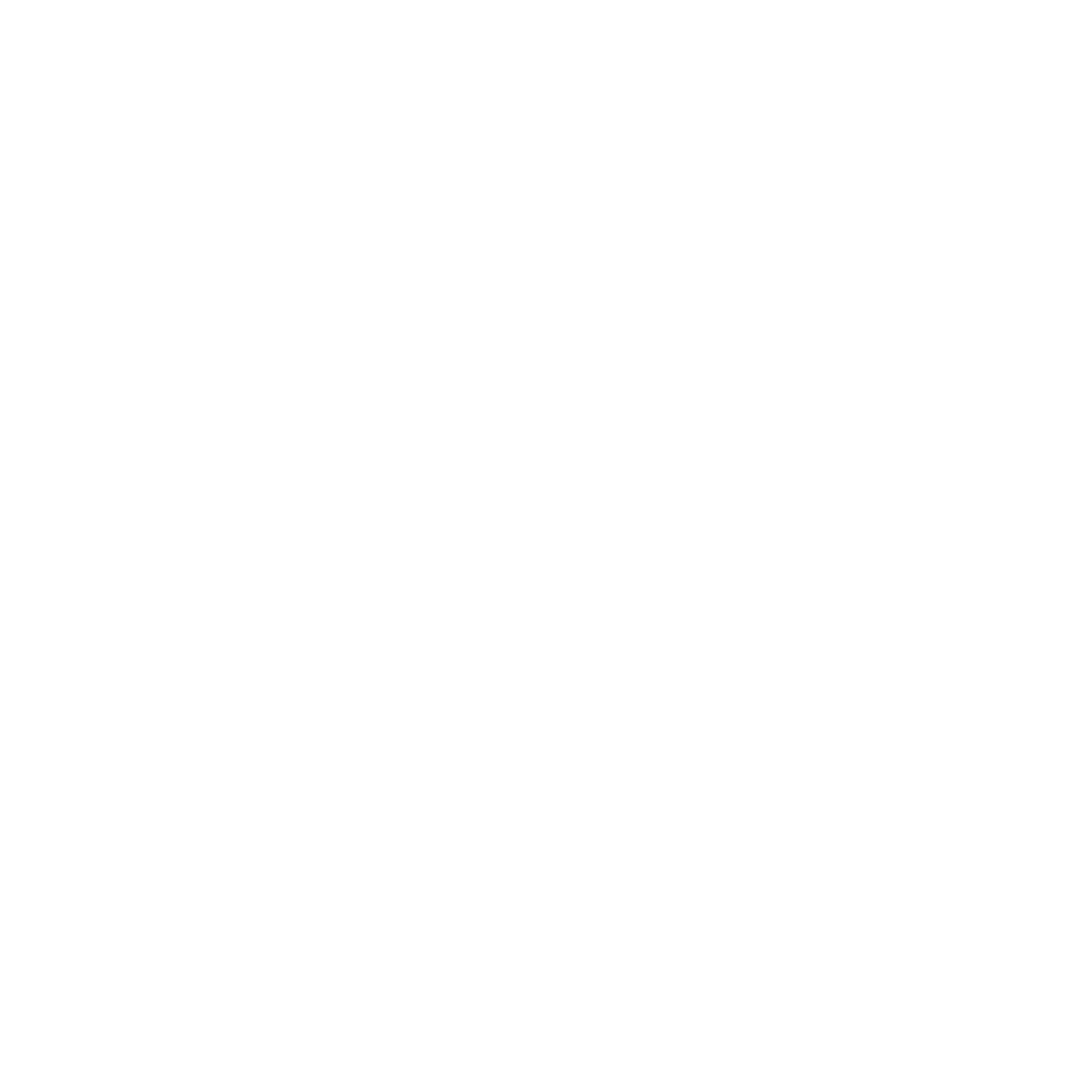 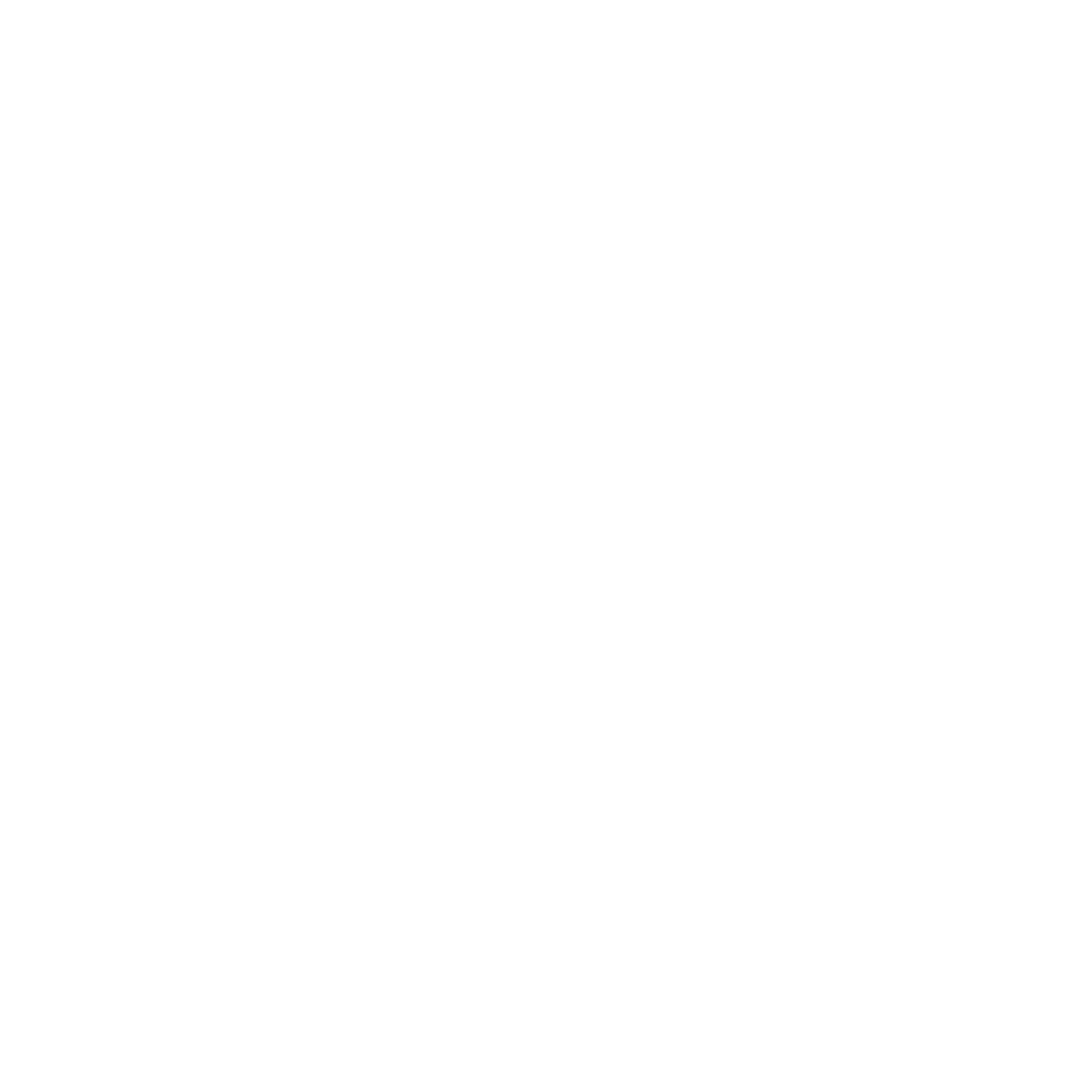 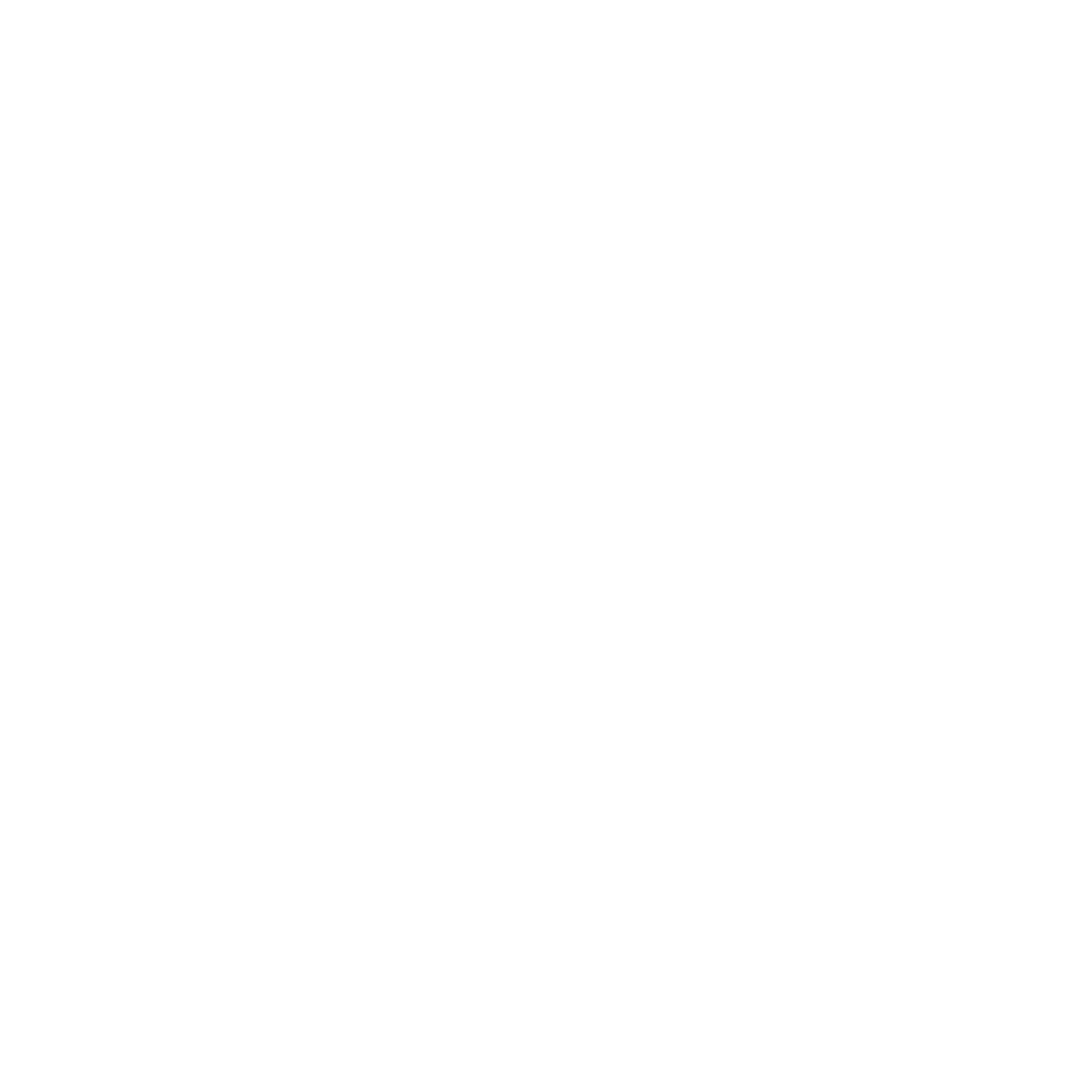 Wichtige Kennzahlen
Team
Nächste Schritte
Credits to: Florian Demaku von Charismatischer.de